How to act responsibly and safely when solving computer problems
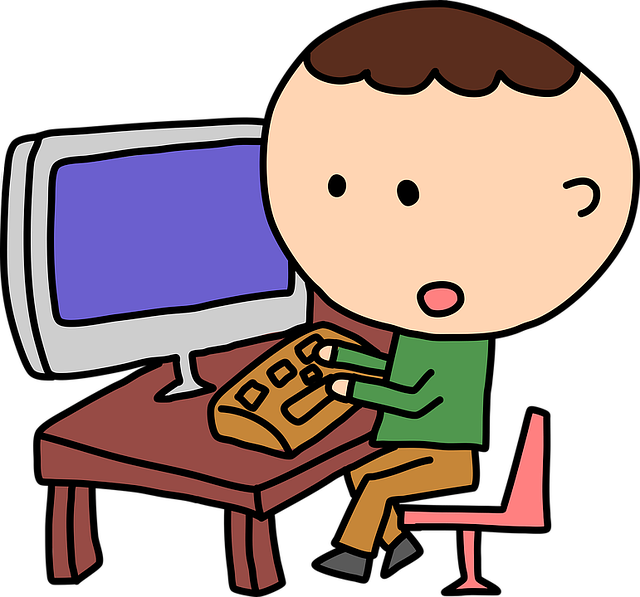 By: Cynthia NinoGrade 8th B
1:  Back Up Your Data
Backing up your data protects you in the event of a computer crash or electrical outage or surge, like a lightning storm, might produce. It also helps if you fall prey to the newer type of ransomware, which encrypts your sensitive data.
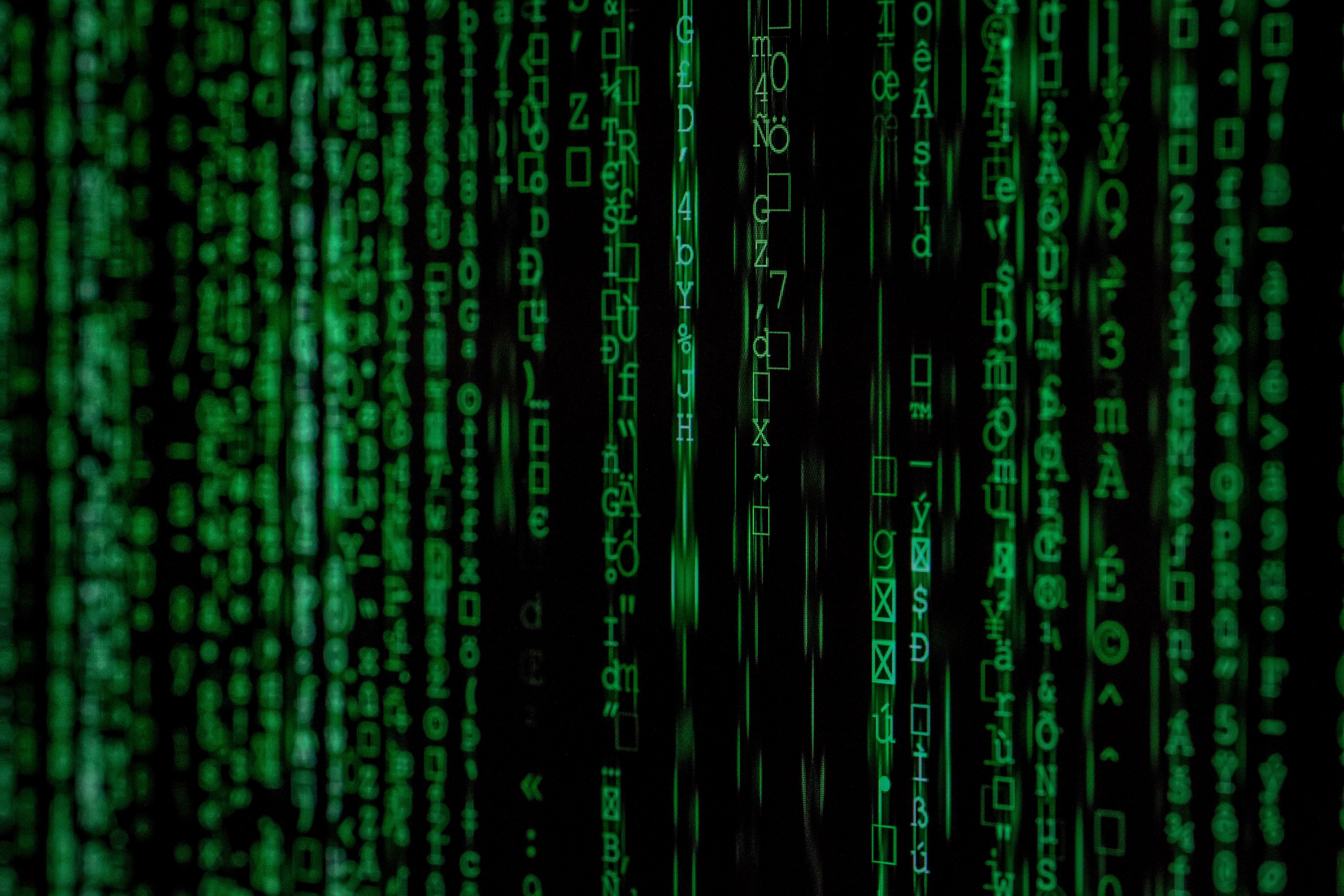 2: Stay Away From Rogue Websites
Spotting a rogue website can be difficult, but there are a few things you can do to hone your skills. Look for a green lock in the address bar and the code prefix “HTTPS://” at the beginning of the URL
3: Avoid Opening Unknown Emails
Never open an email from an unknown or suspicious source, and definitely never open any attachments contained in them.
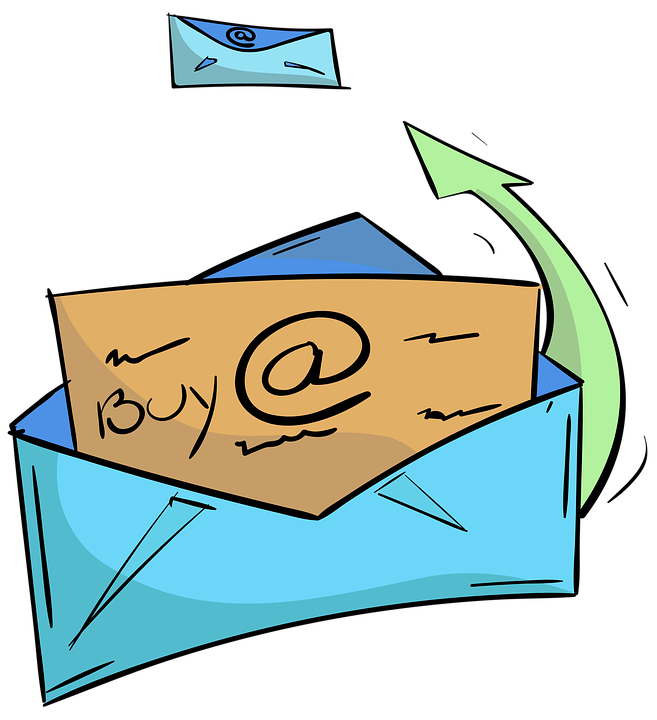 4: Keep software up-to-date
Installing software updates for your operating system and programs is critical. Always install the latest security updates for your devices:
5: Install antivirus/anti-malware protection
Only install these programs from a known and trusted source. Keep virus definitions, engines, and software up-to-date to ensure your programs remains effective.
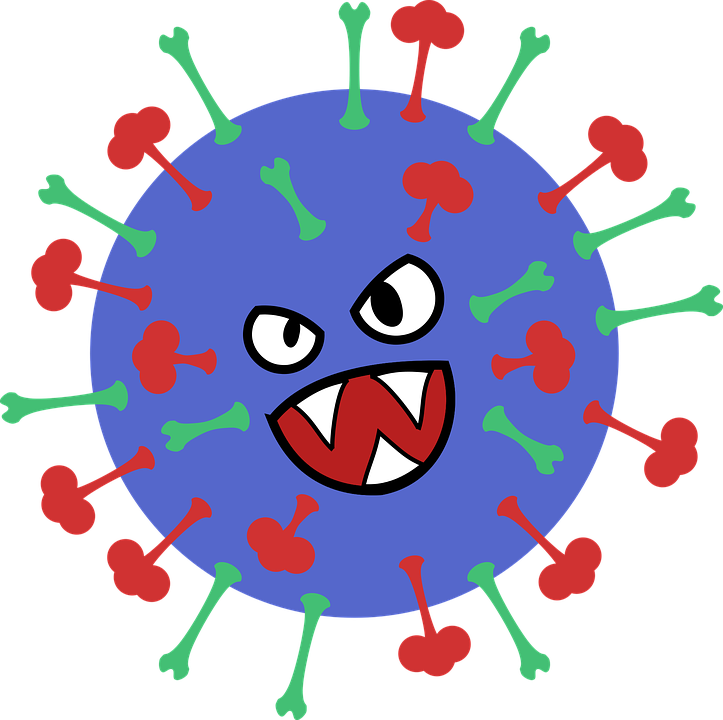 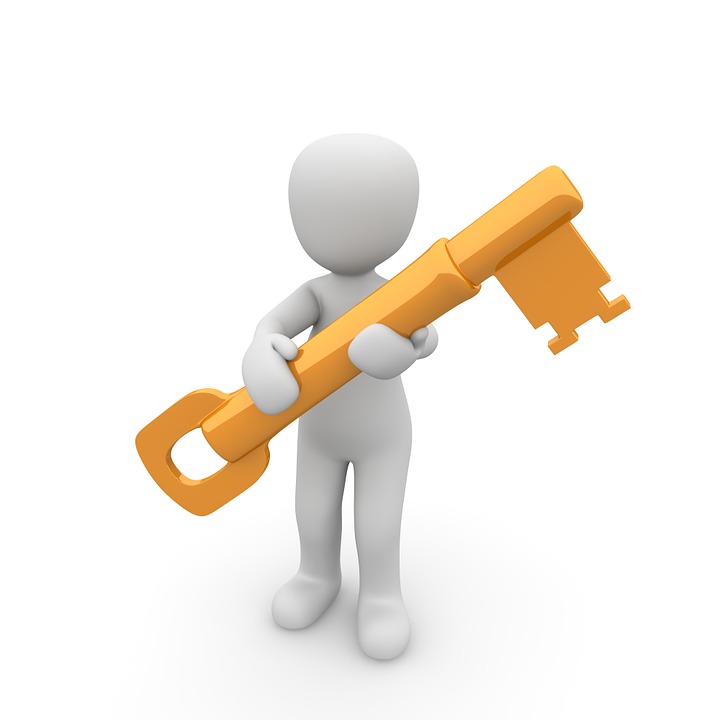 6: Practice good password management
We all have too many passwords to manage - and it's easy to take shortcuts, like reusing the same password.  A password manager can help you to maintain strong unique passwords for all of your accounts.
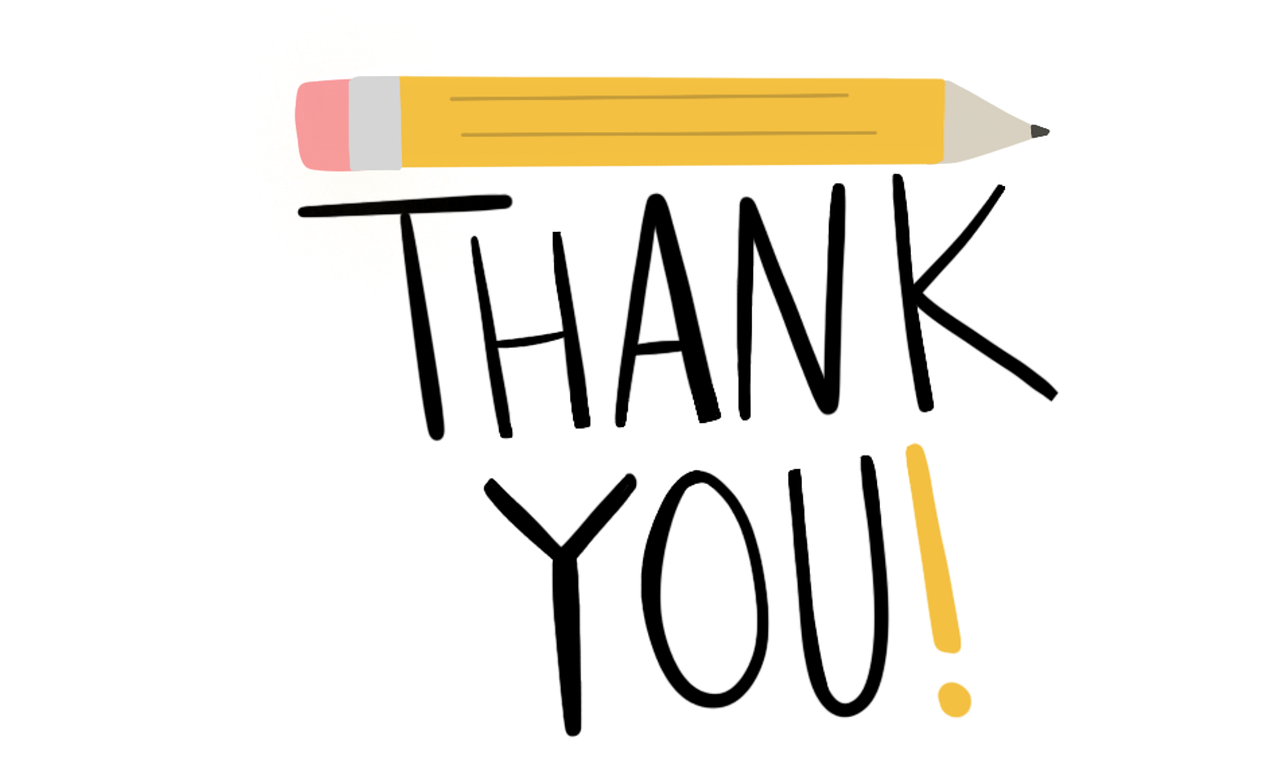